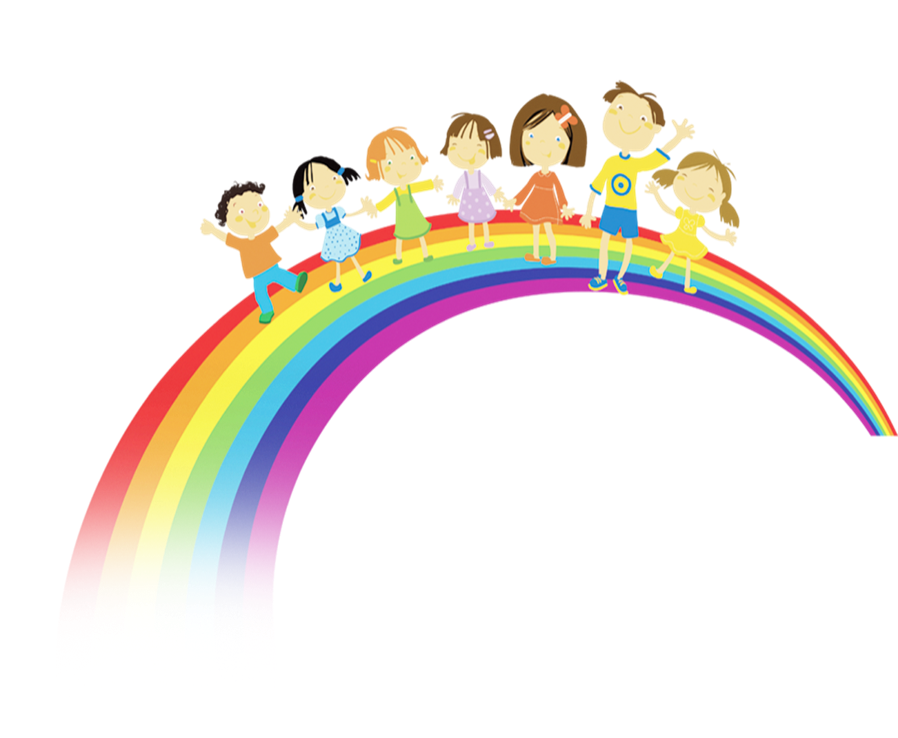 Unit 14
What does he look like?
Lesson 3
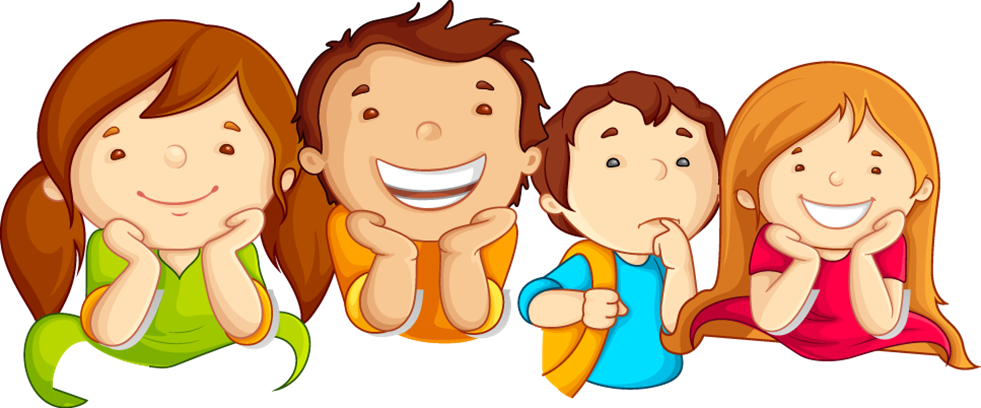 REVIEW
What does she / he look like?
  She / He ____________.
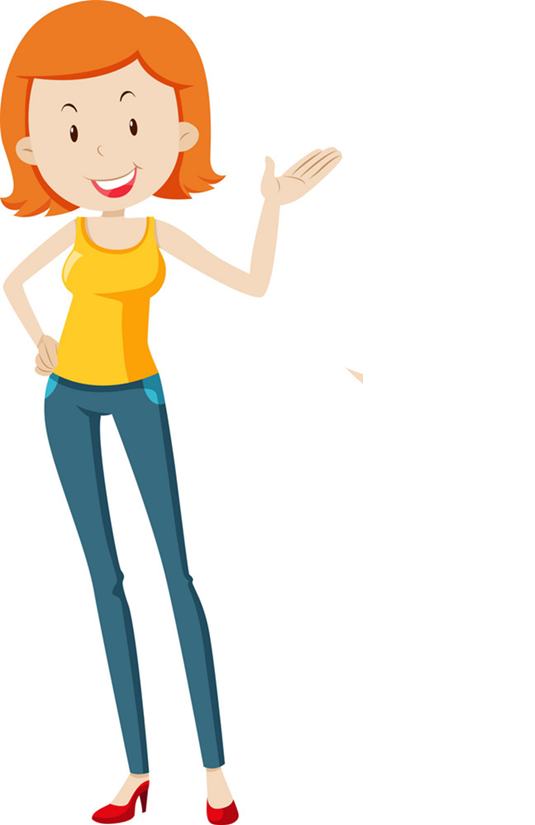 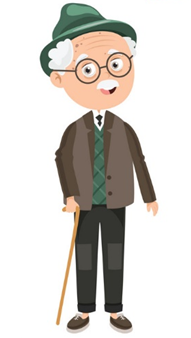 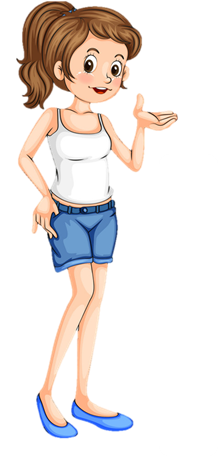 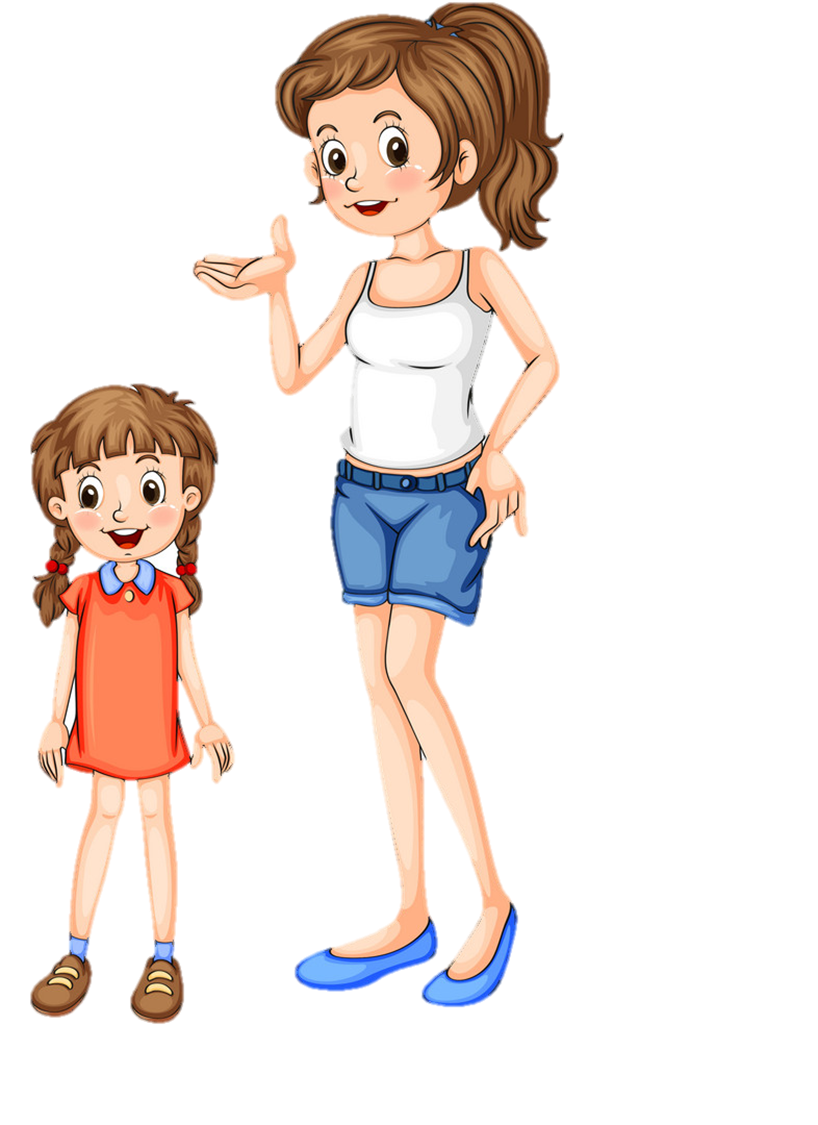 old
slim
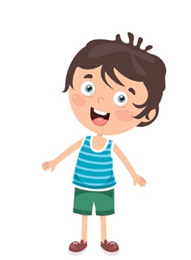 short
tall
young
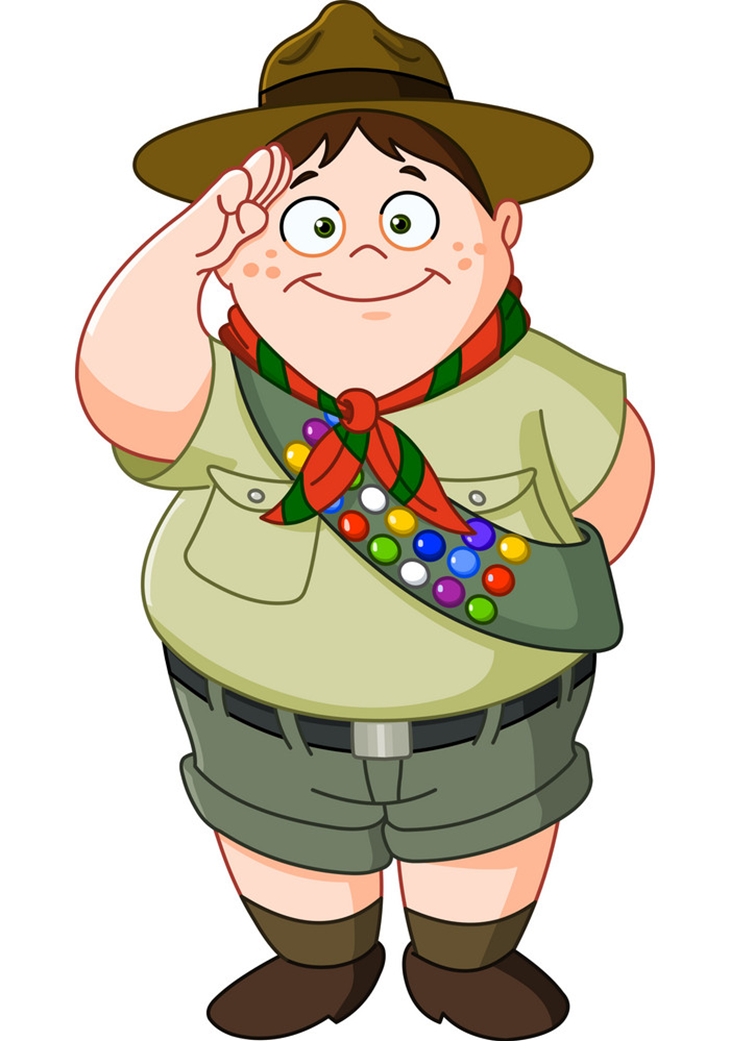 Who's ________?
_______ is _____ than ______.
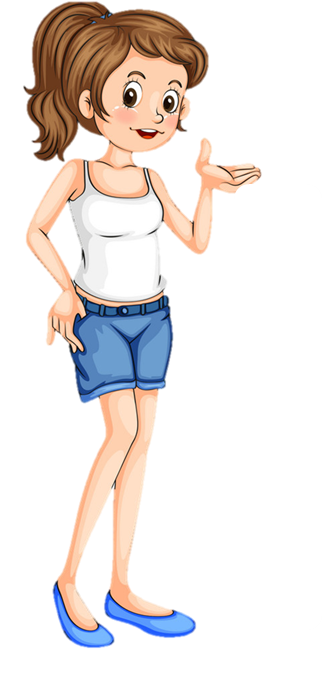 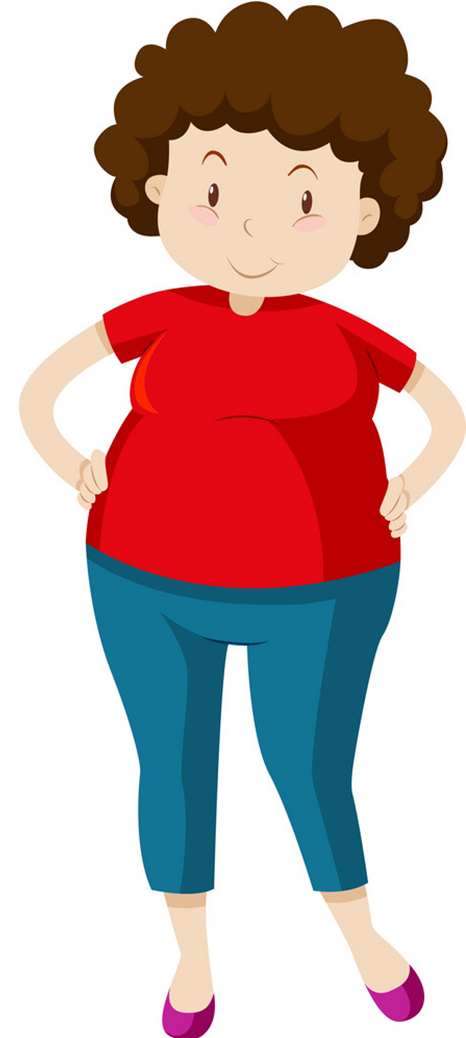 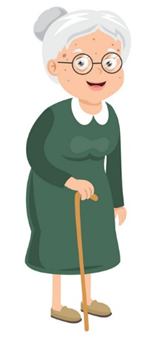 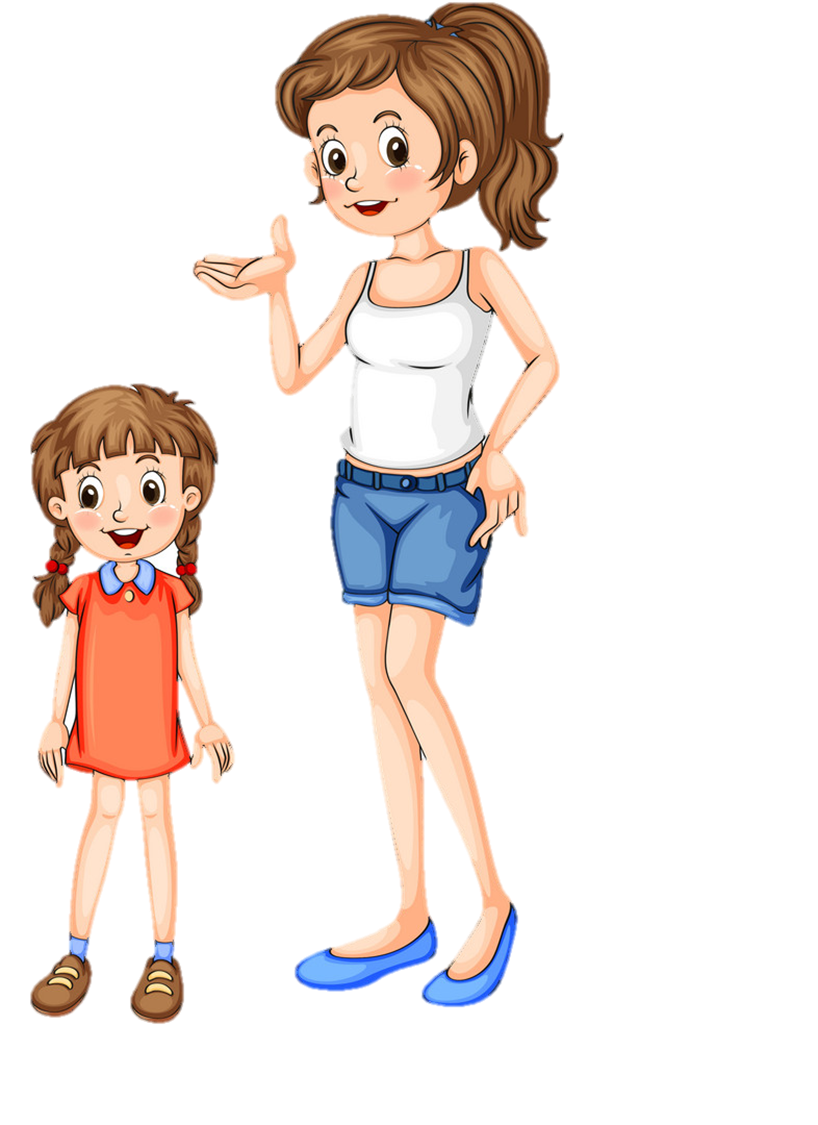 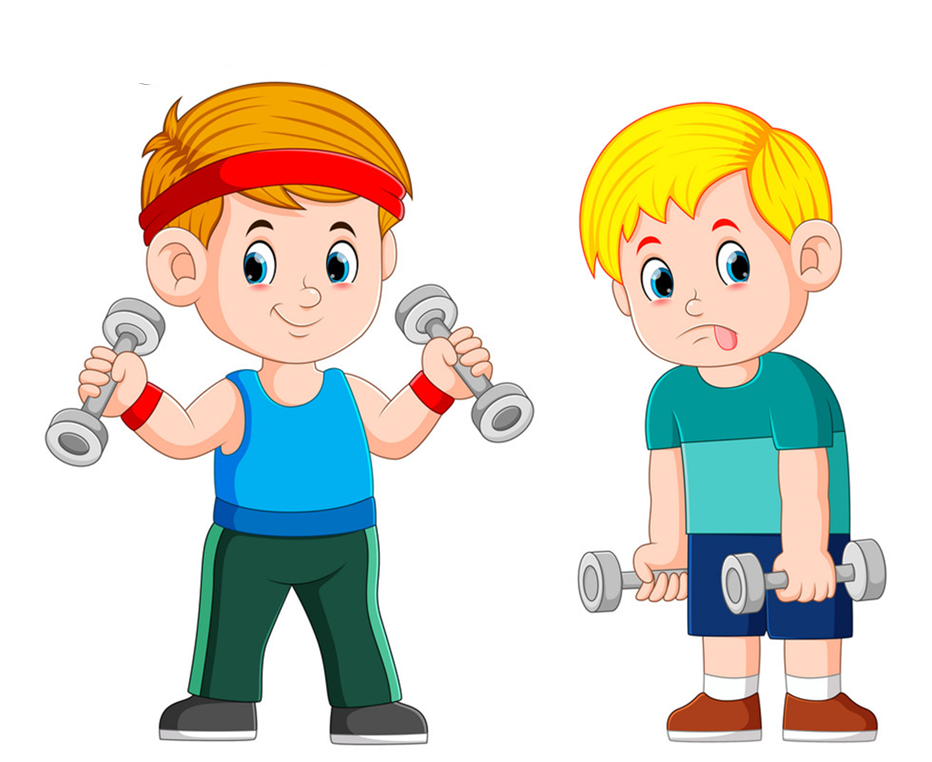 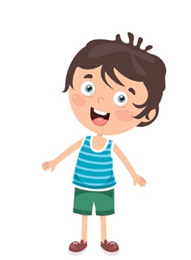 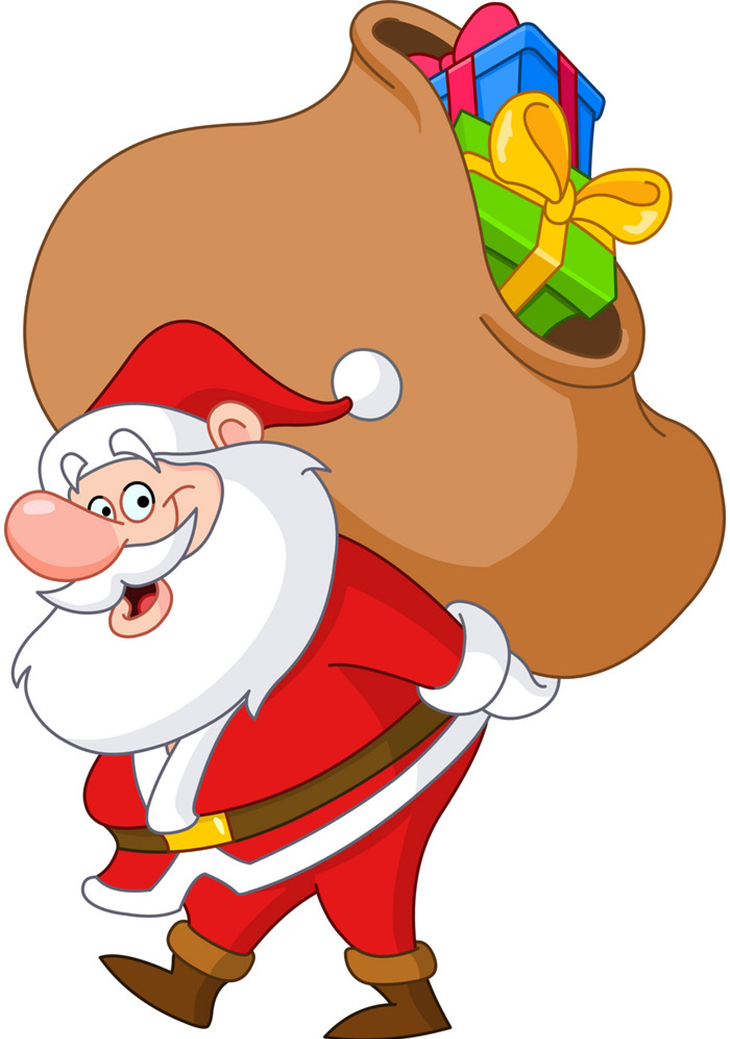 younger
stronger
older
taller
shorter
bigger
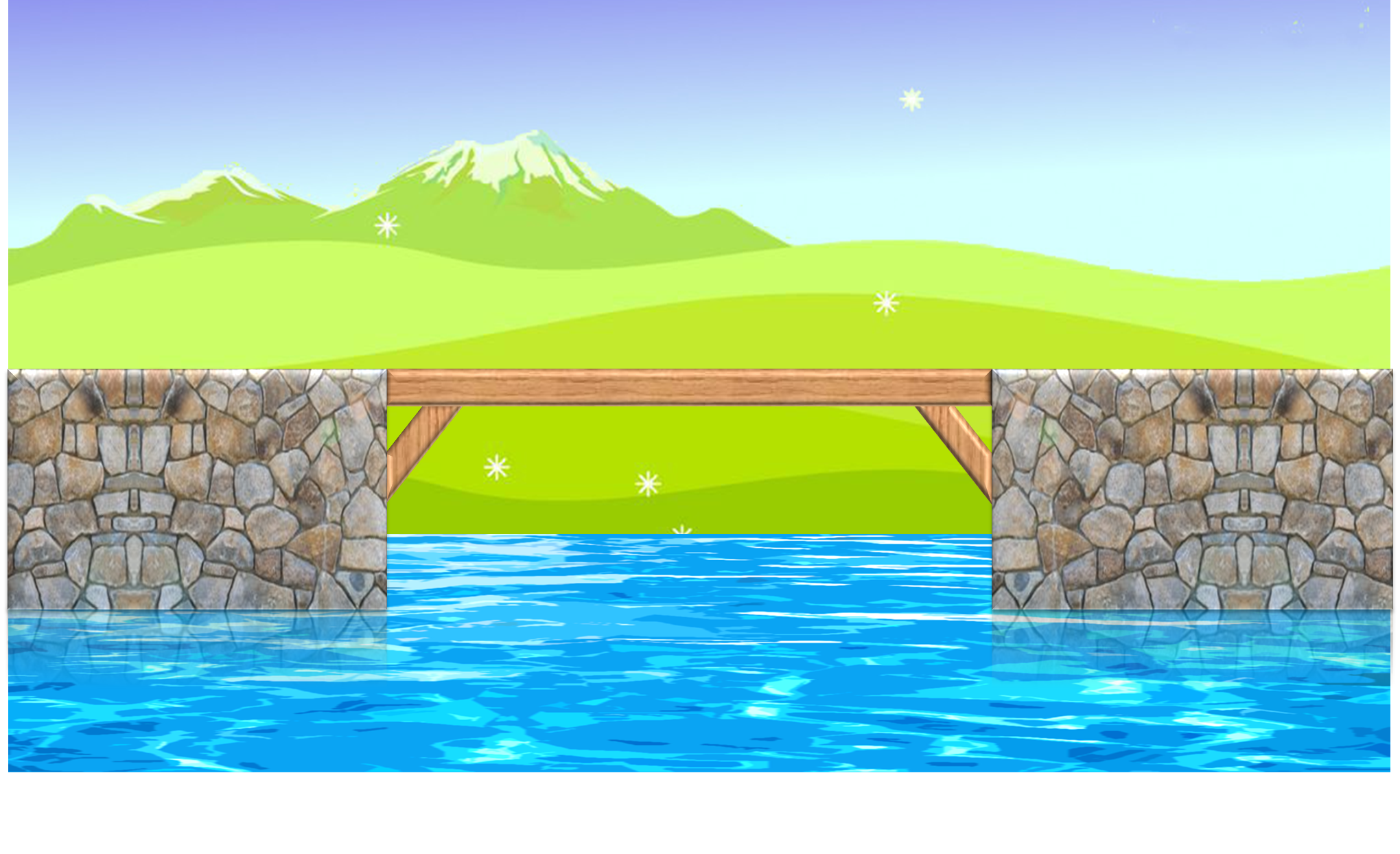 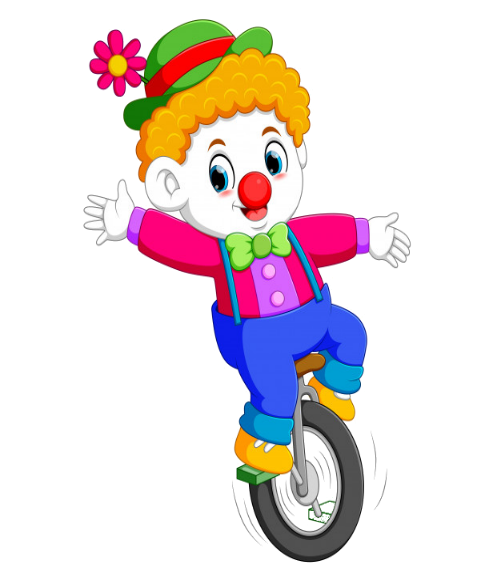 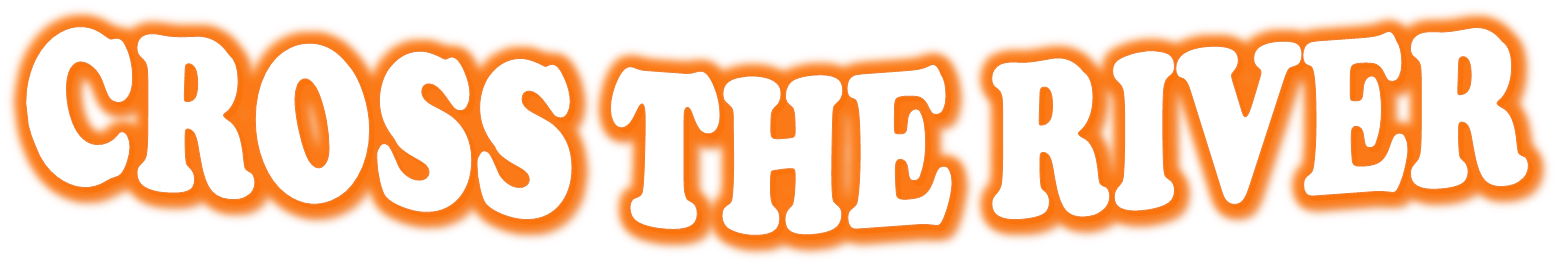 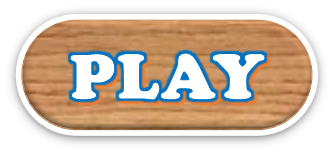 [Speaker Notes: Ms Huyền Phạm - 0936.082.789 – YOUTUBE: MsPham.  Facebook: Dạy và học cùng công nghệ.]
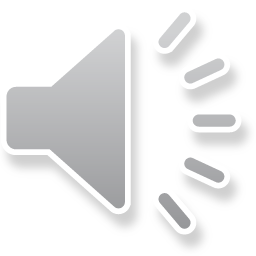 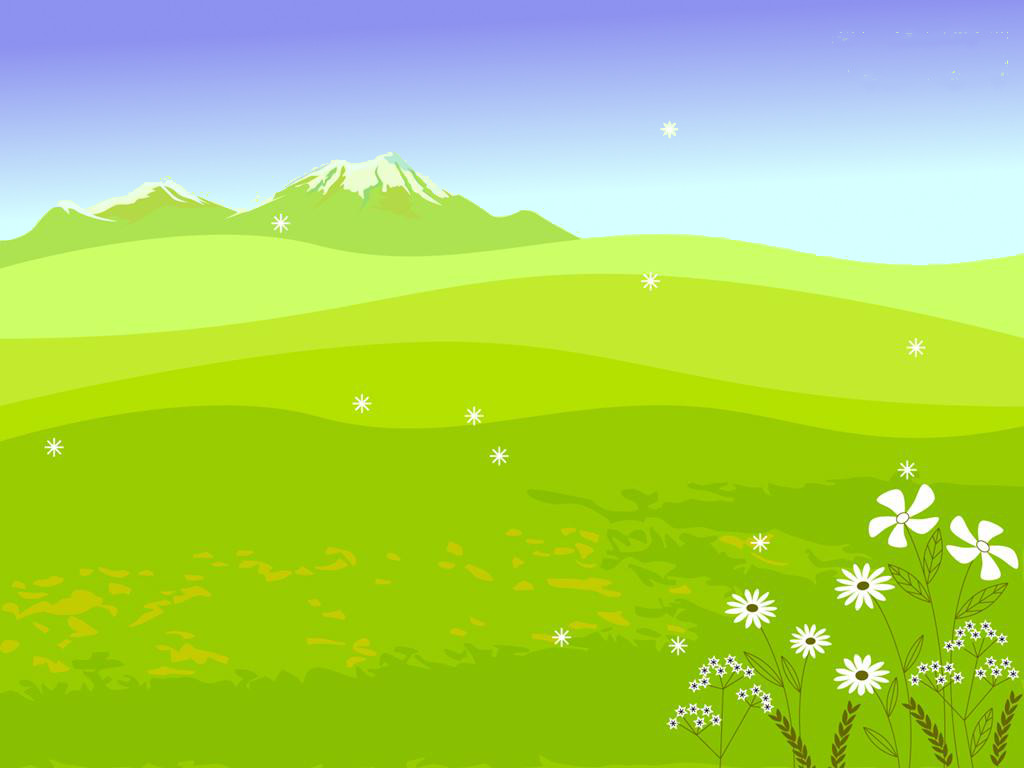 Tony is _____ than his father.
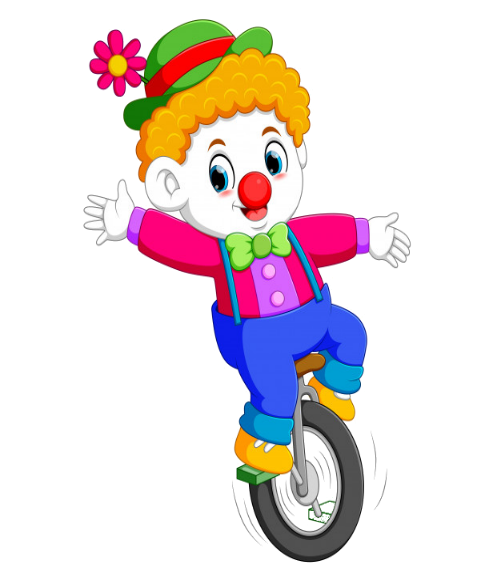 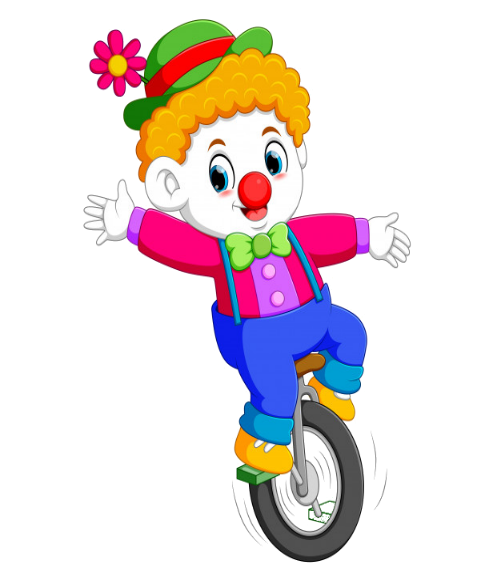 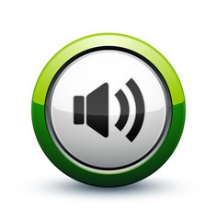 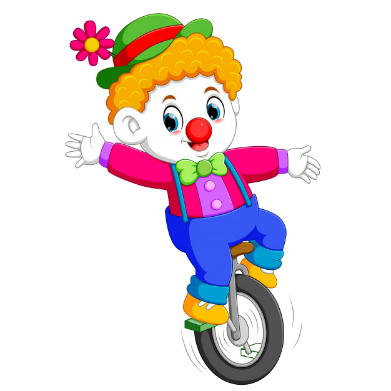 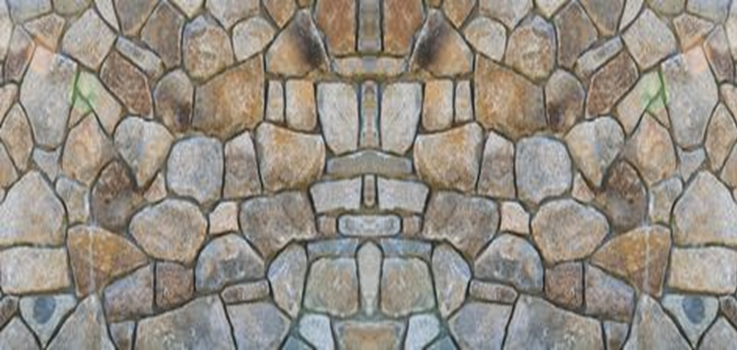 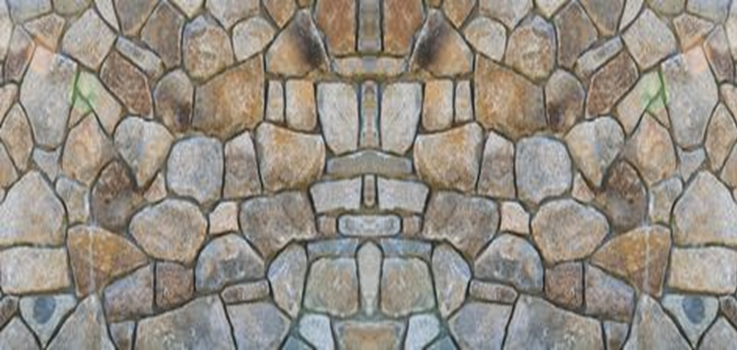 Shorter
Bigger
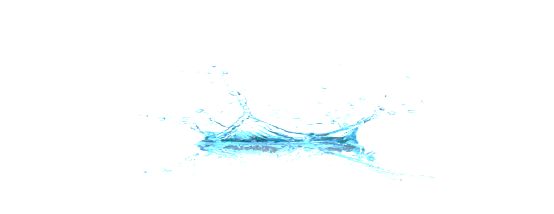 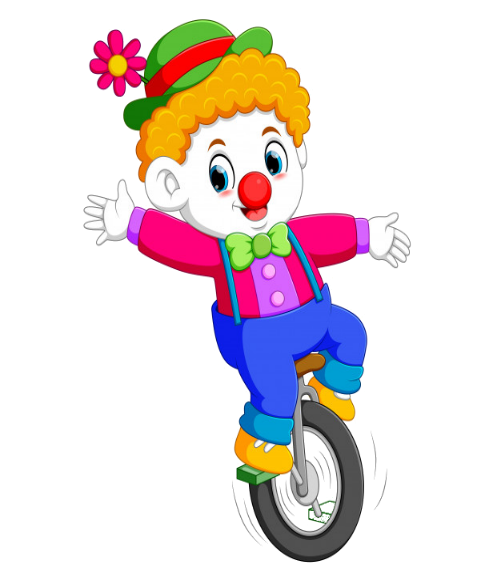 Taller
Tronger
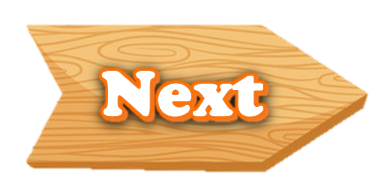 [Speaker Notes: Ms Huyền Phạm - 0936.082.789 – YOUTUBE: MsPham.  Facebook: Dạy và học cùng công nghệ.]
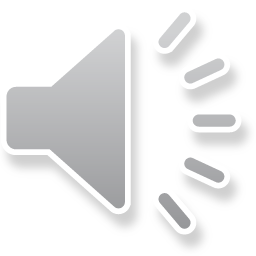 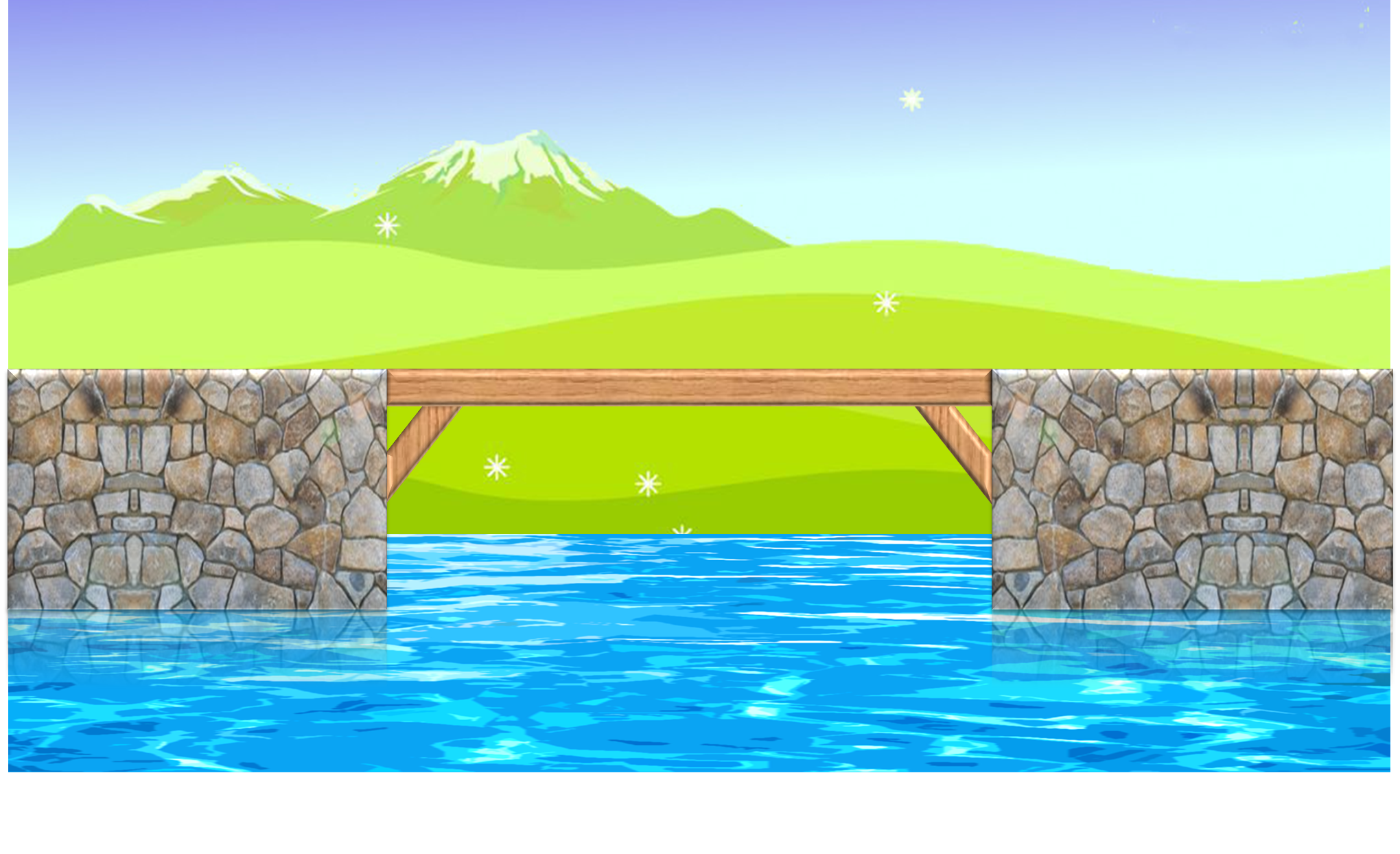 My mother’s thirty-three years old. She’s ___________ than my father.
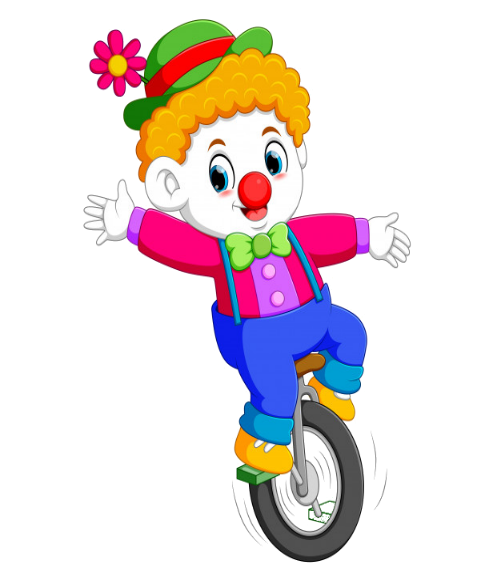 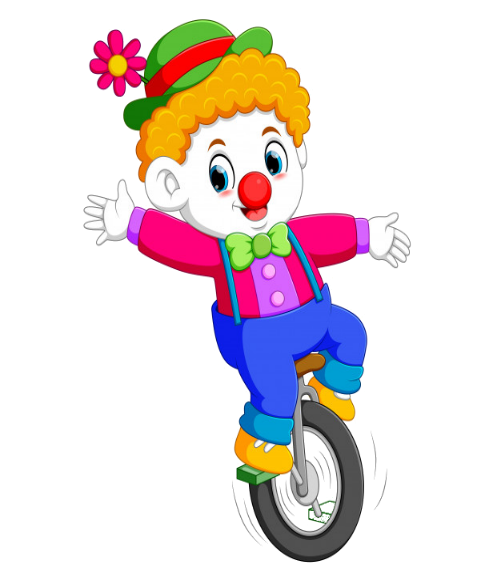 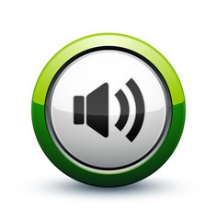 slimmer
older
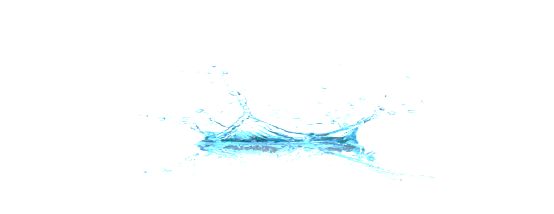 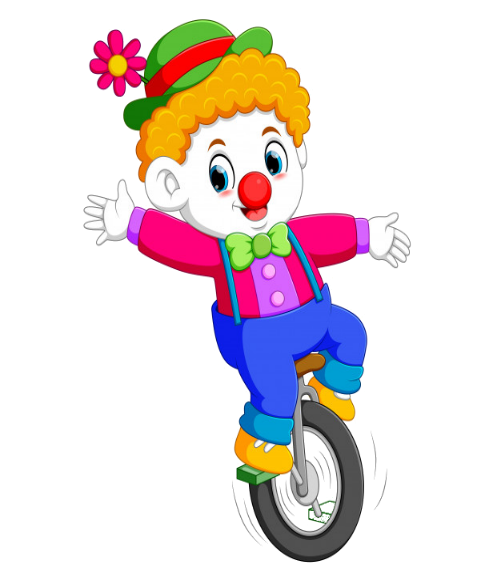 younger
stronger
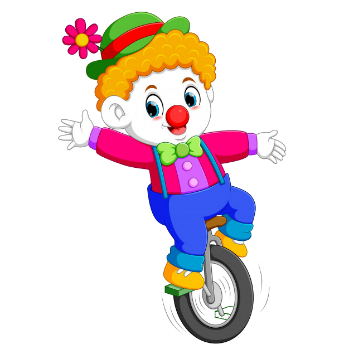 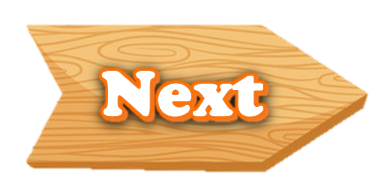 [Speaker Notes: Ms Huyền Phạm - 0936.082.789 – YOUTUBE: MsPham.  Facebook: Dạy và học cùng công nghệ.]
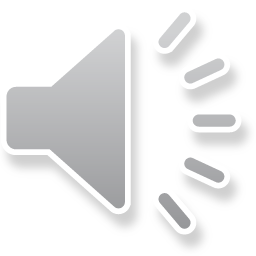 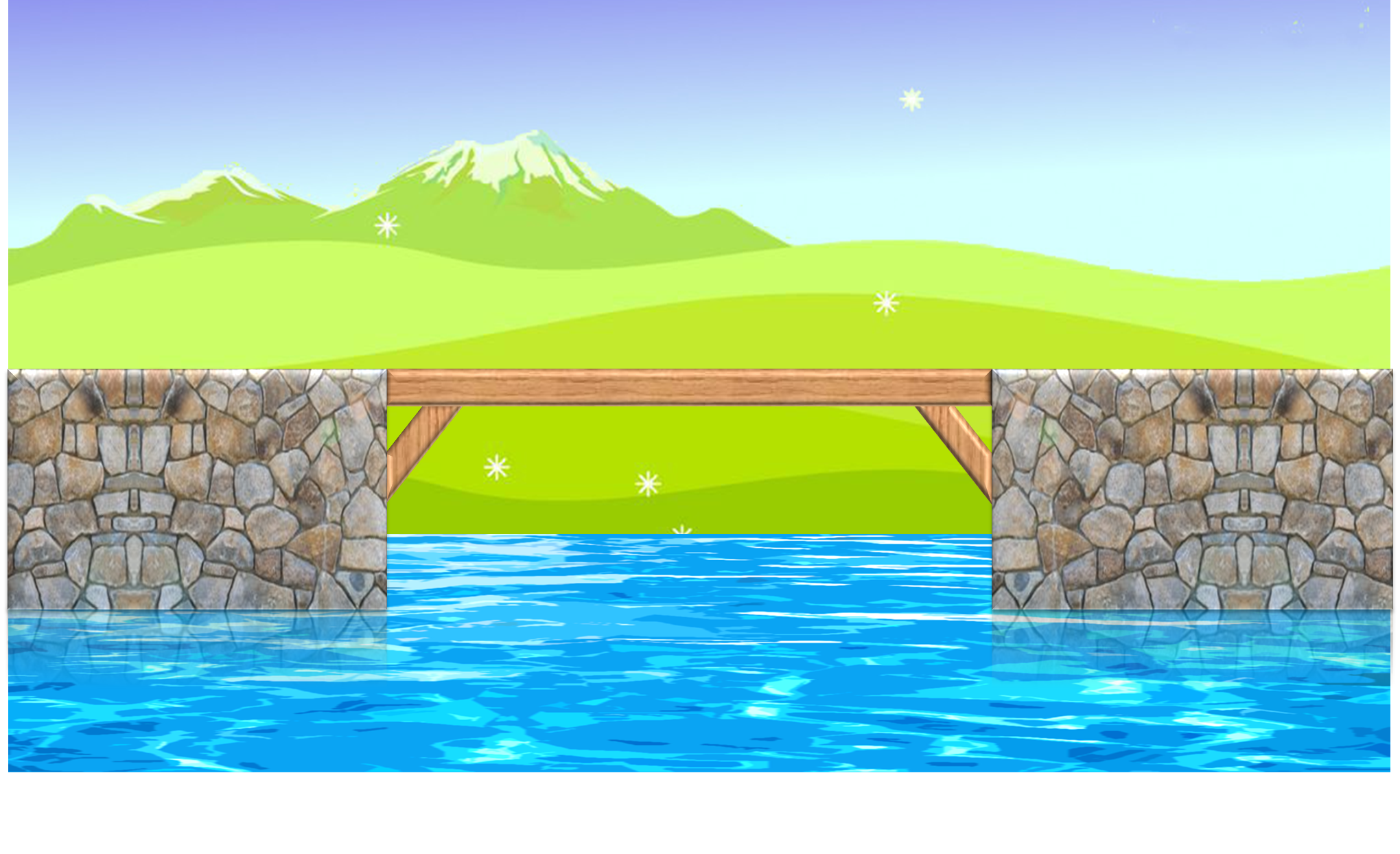 My sister’s slim. She’s _____ than my mother.
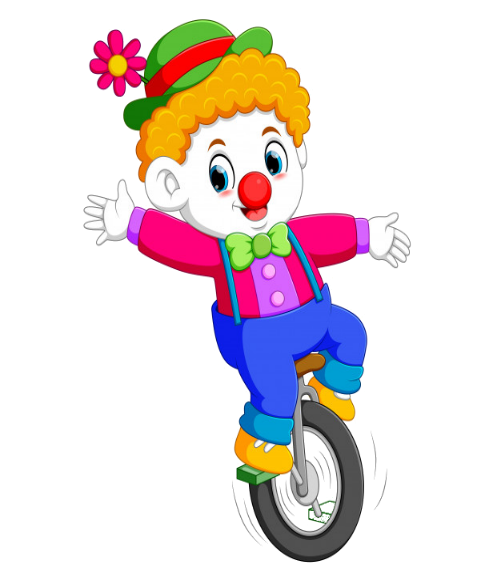 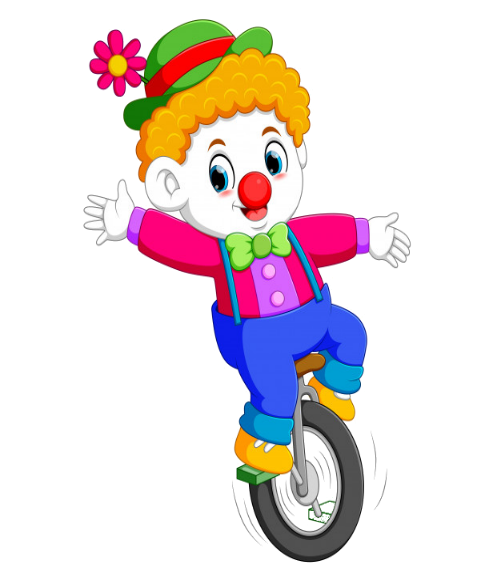 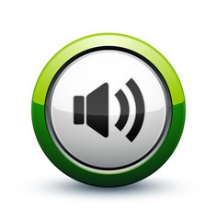 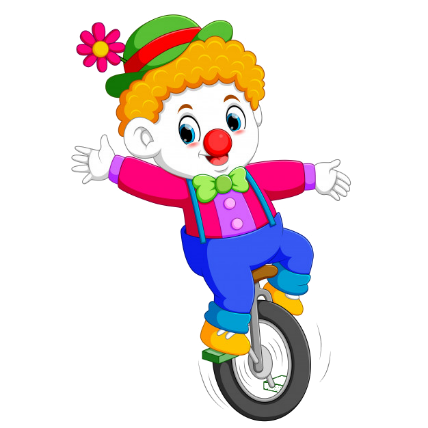 slimmer
shorter
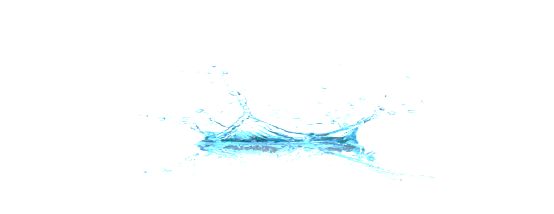 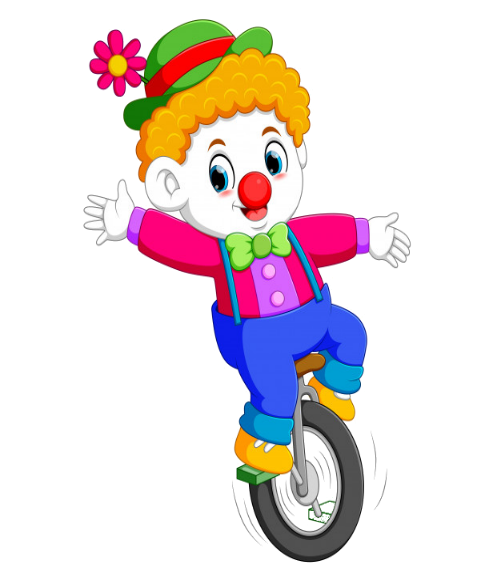 taller
limmer
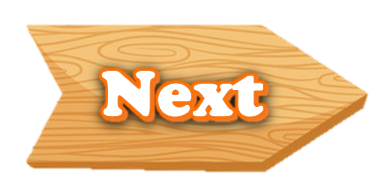 [Speaker Notes: Ms Huyền Phạm - 0936.082.789 – YOUTUBE: MsPham.  Facebook: Dạy và học cùng công nghệ.]
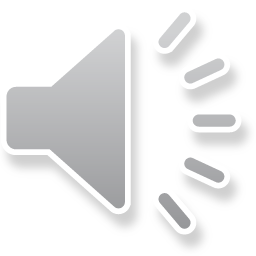 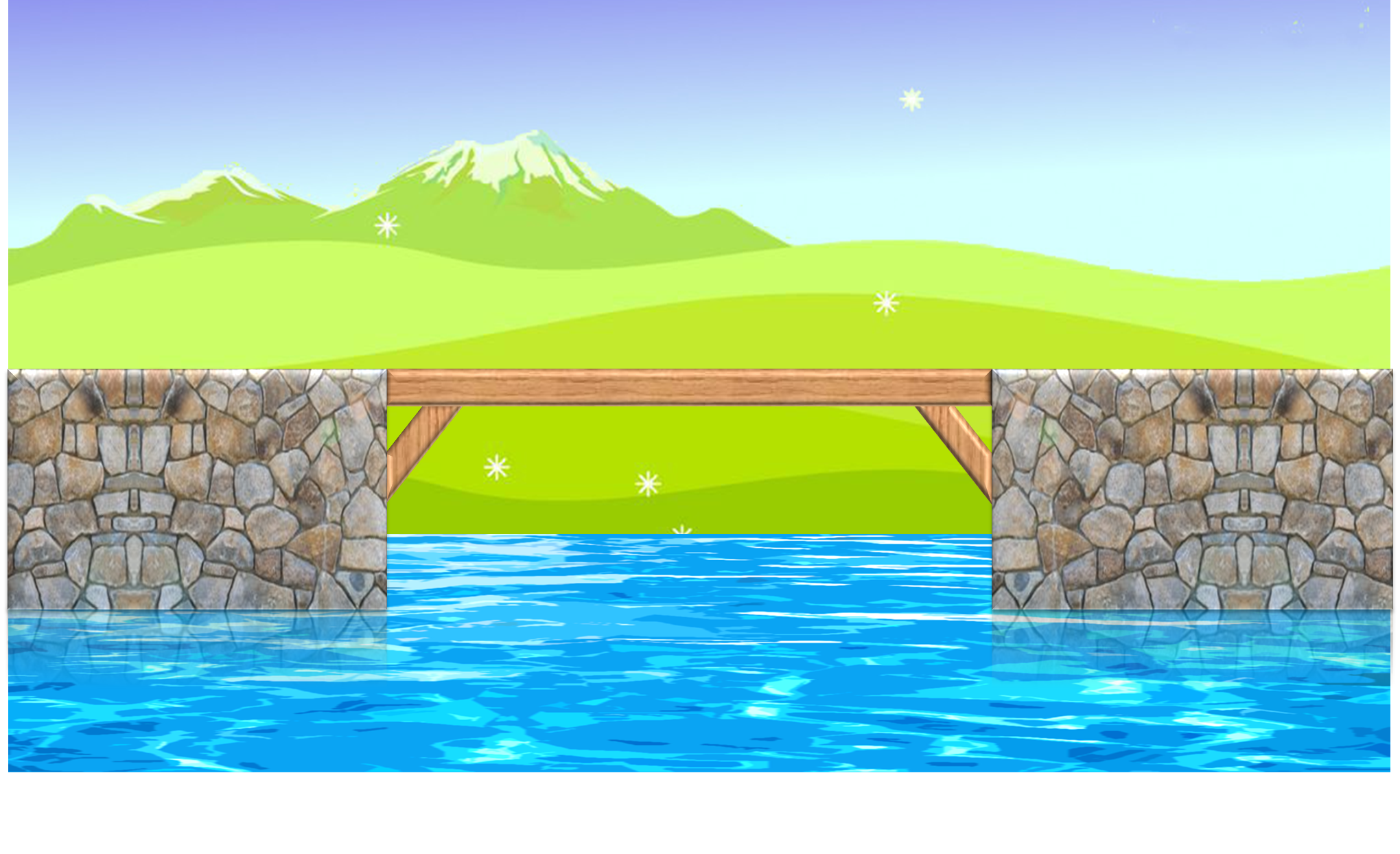 I’m not very tall, but I’m taller than my ______.
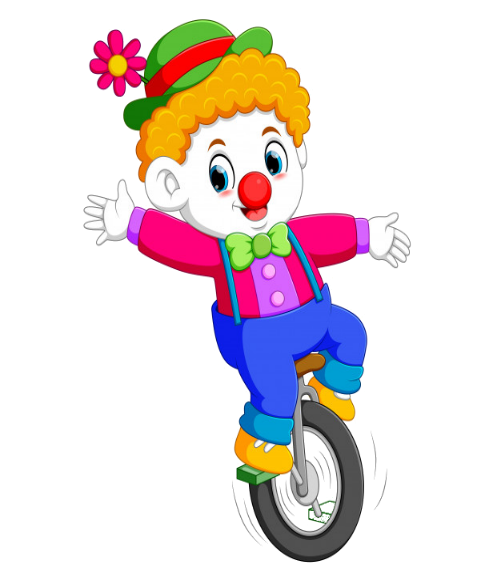 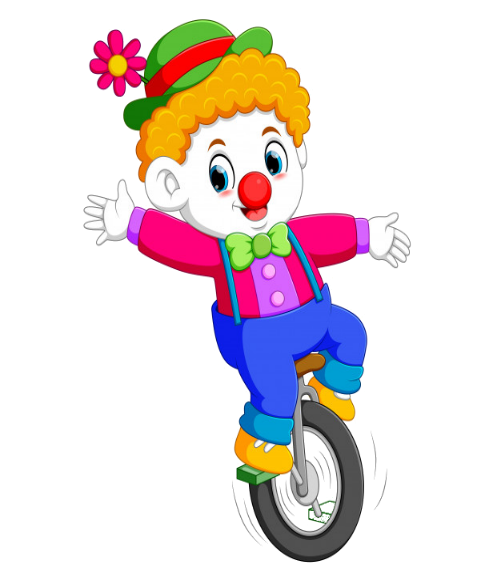 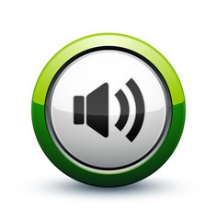 brother
friend
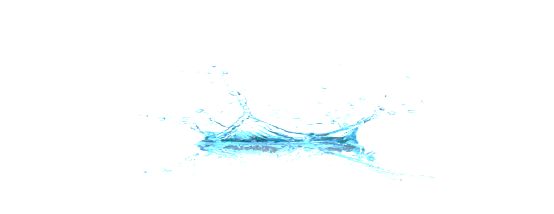 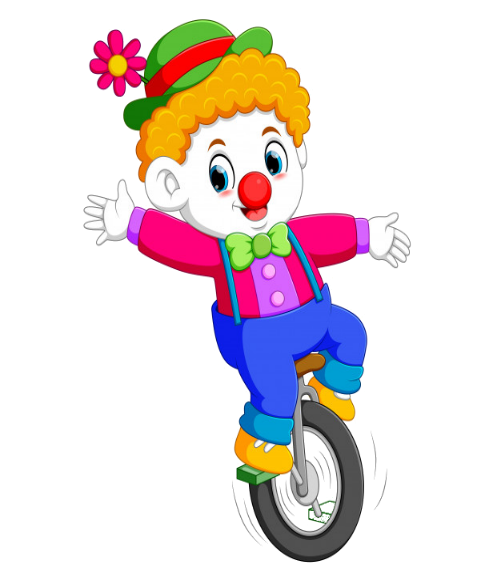 mother
sister
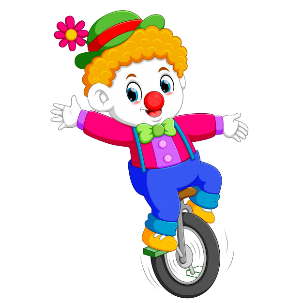 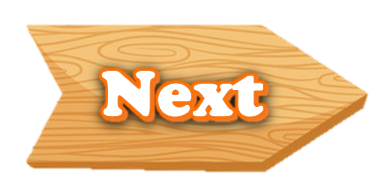 [Speaker Notes: Ms Huyền Phạm - 0936.082.789 – YOUTUBE: MsPham.  Facebook: Dạy và học cùng công nghệ.]
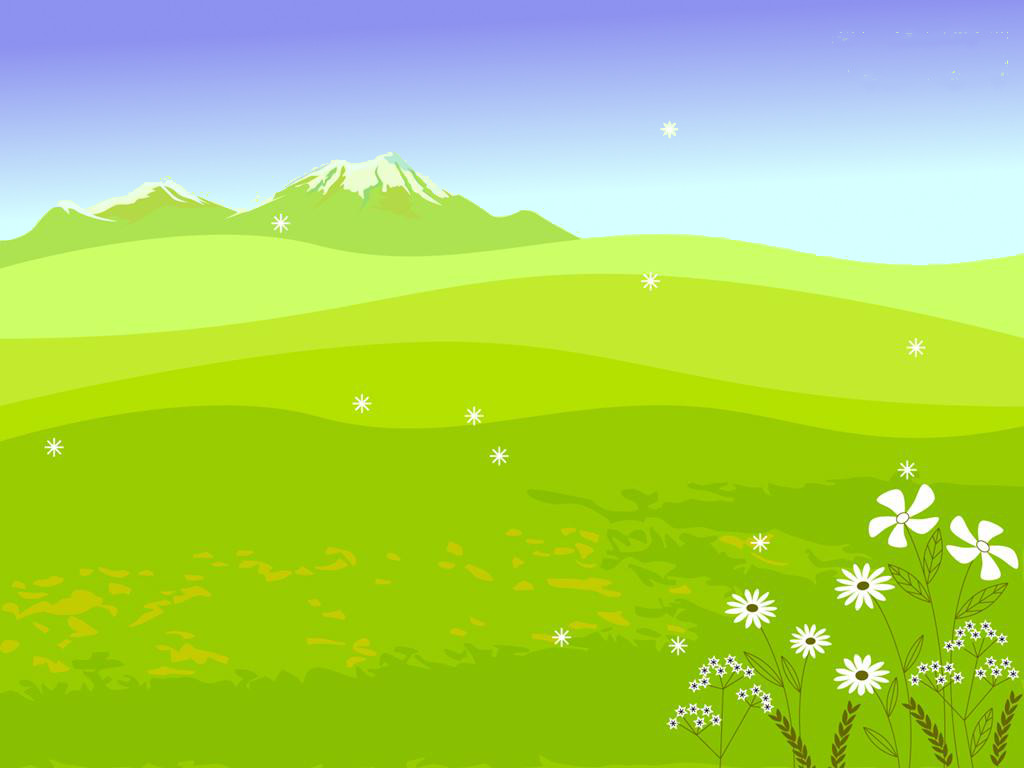 A: ___ does your father look like?
 B: He’s tall and strong.
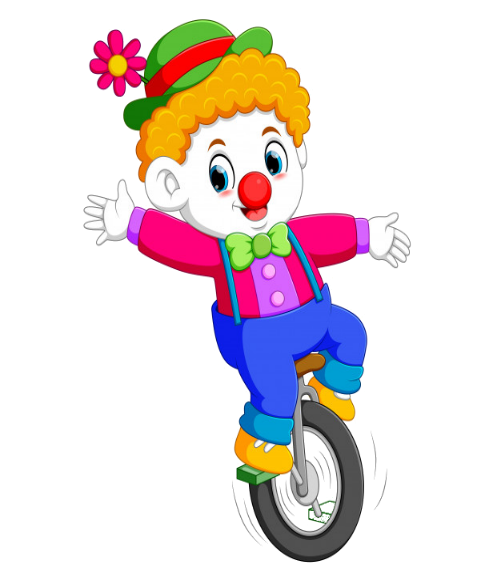 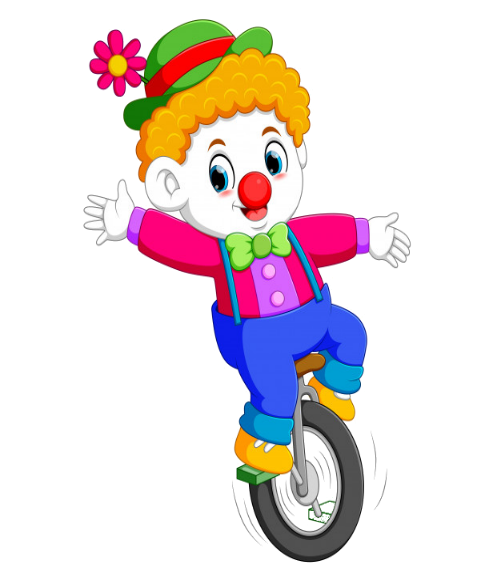 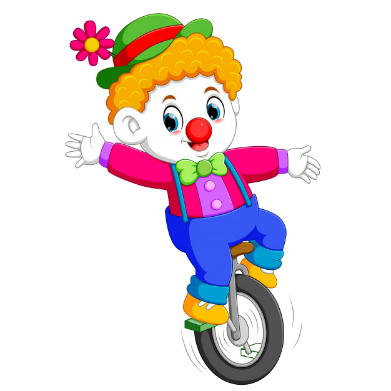 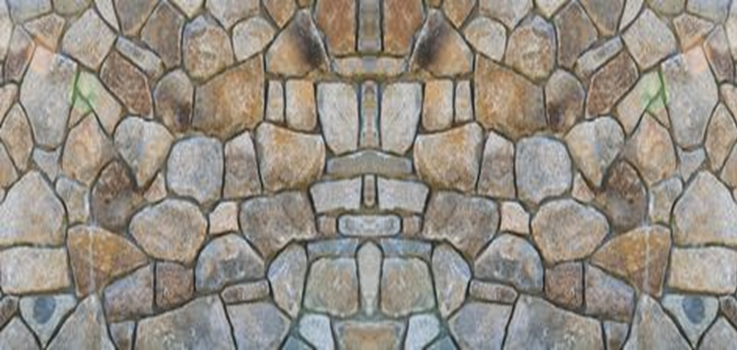 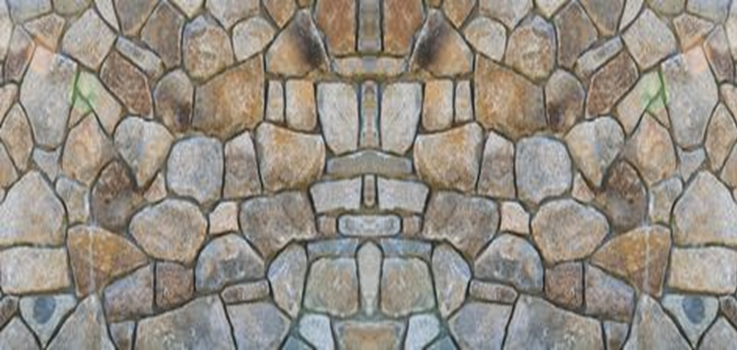 What
How
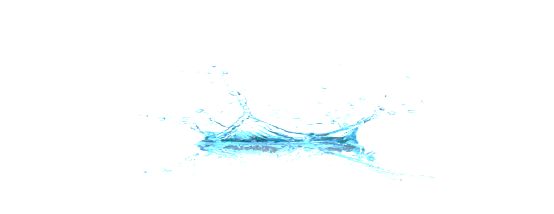 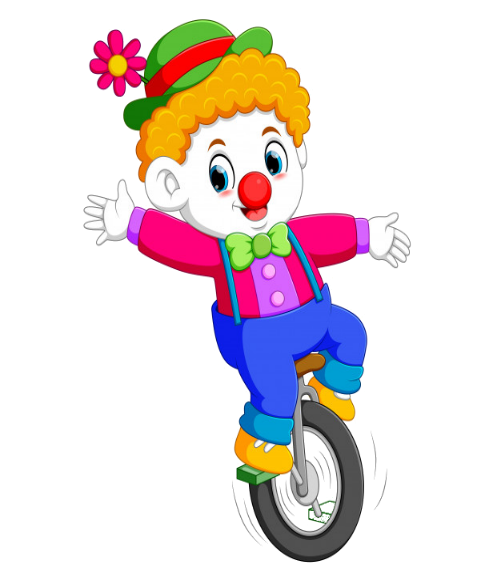 Who
When
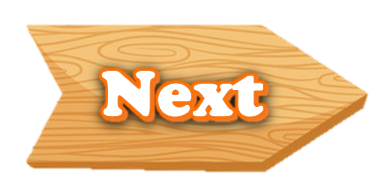 [Speaker Notes: Ms Huyền Phạm - 0936.082.789 – YOUTUBE: MsPham.  Facebook: Dạy và học cùng công nghệ.]
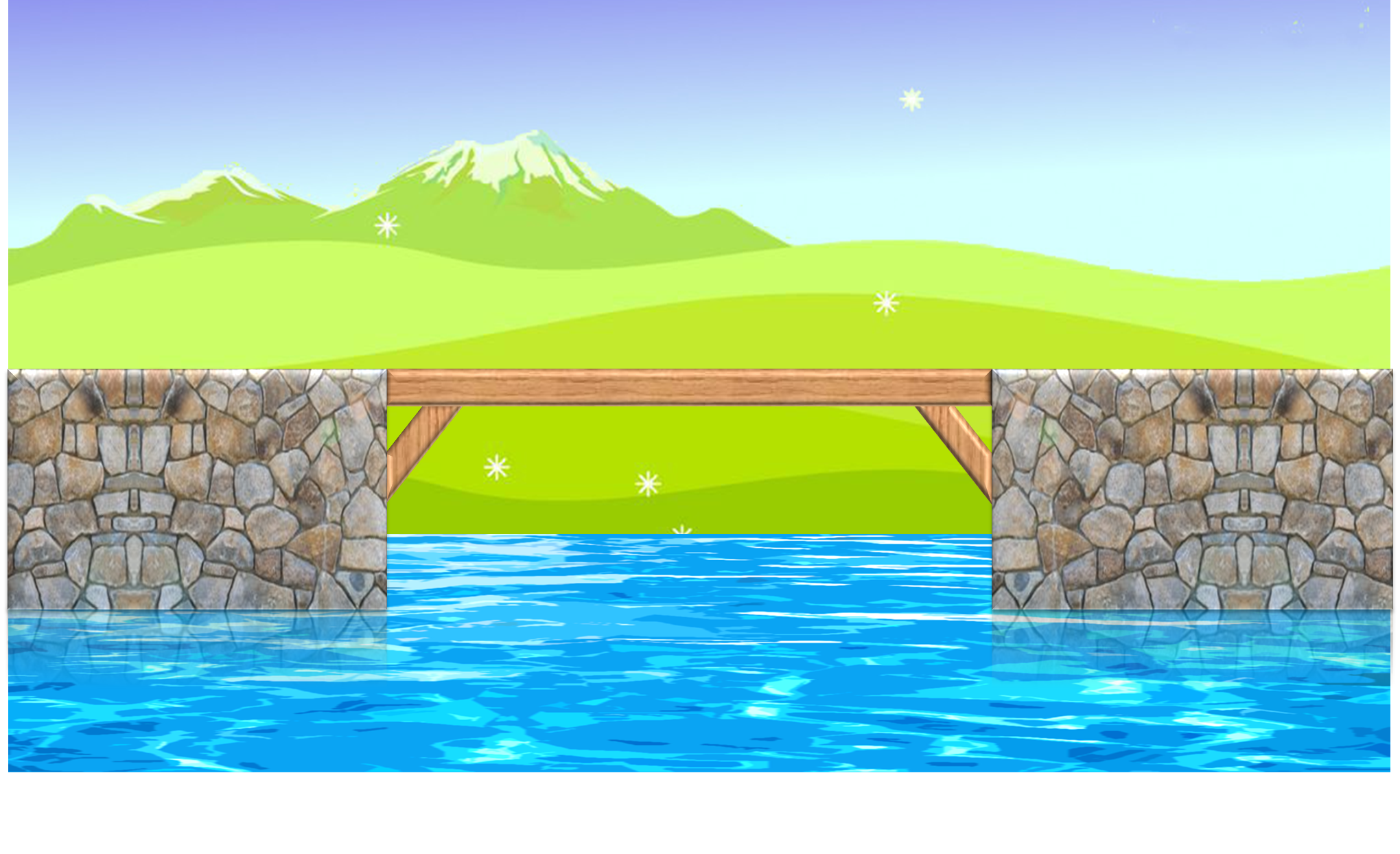 A: What does your ____ look like? 
B: She’s small and short.
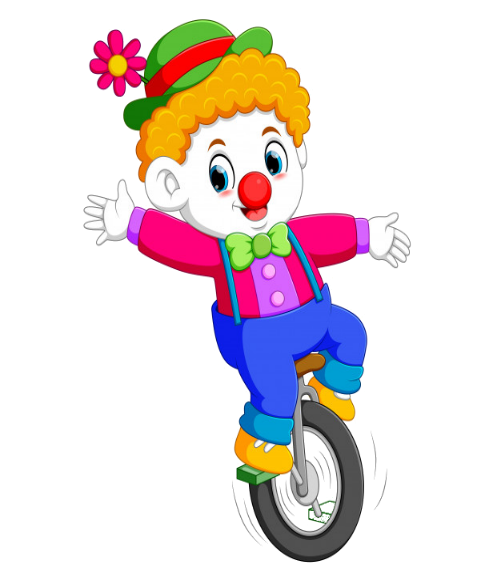 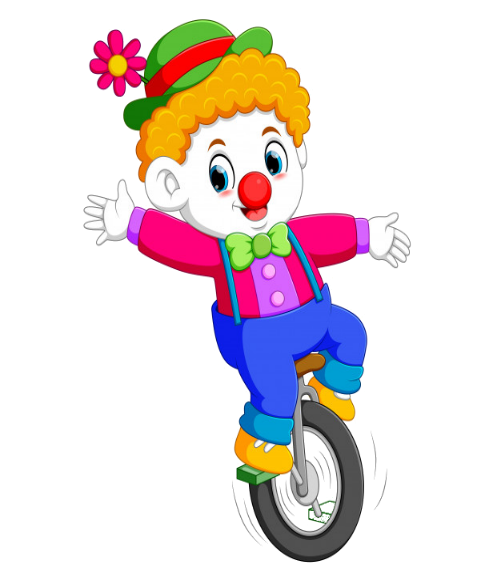 brother
grandfather
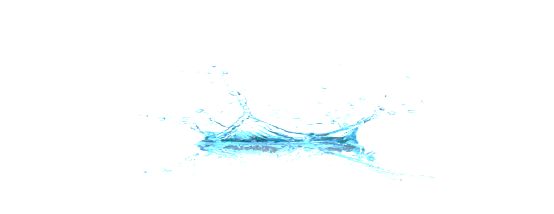 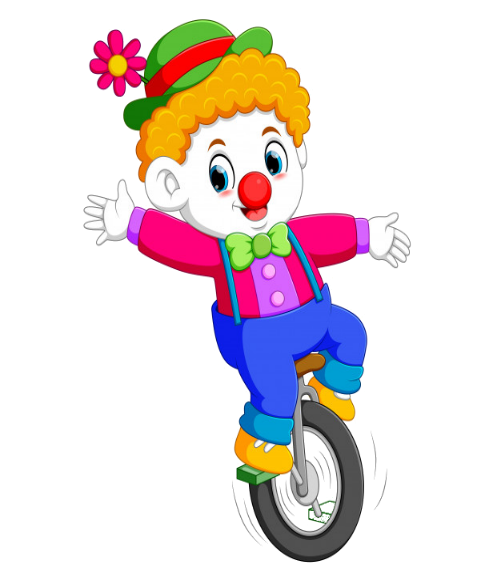 mother
father
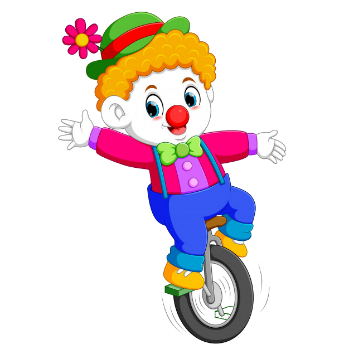 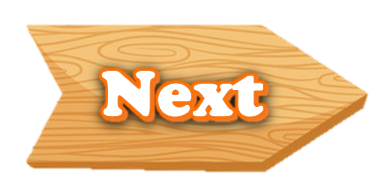 [Speaker Notes: Ms Huyền Phạm - 0936.082.789 – YOUTUBE: MsPham.  Facebook: Dạy và học cùng công nghệ.]
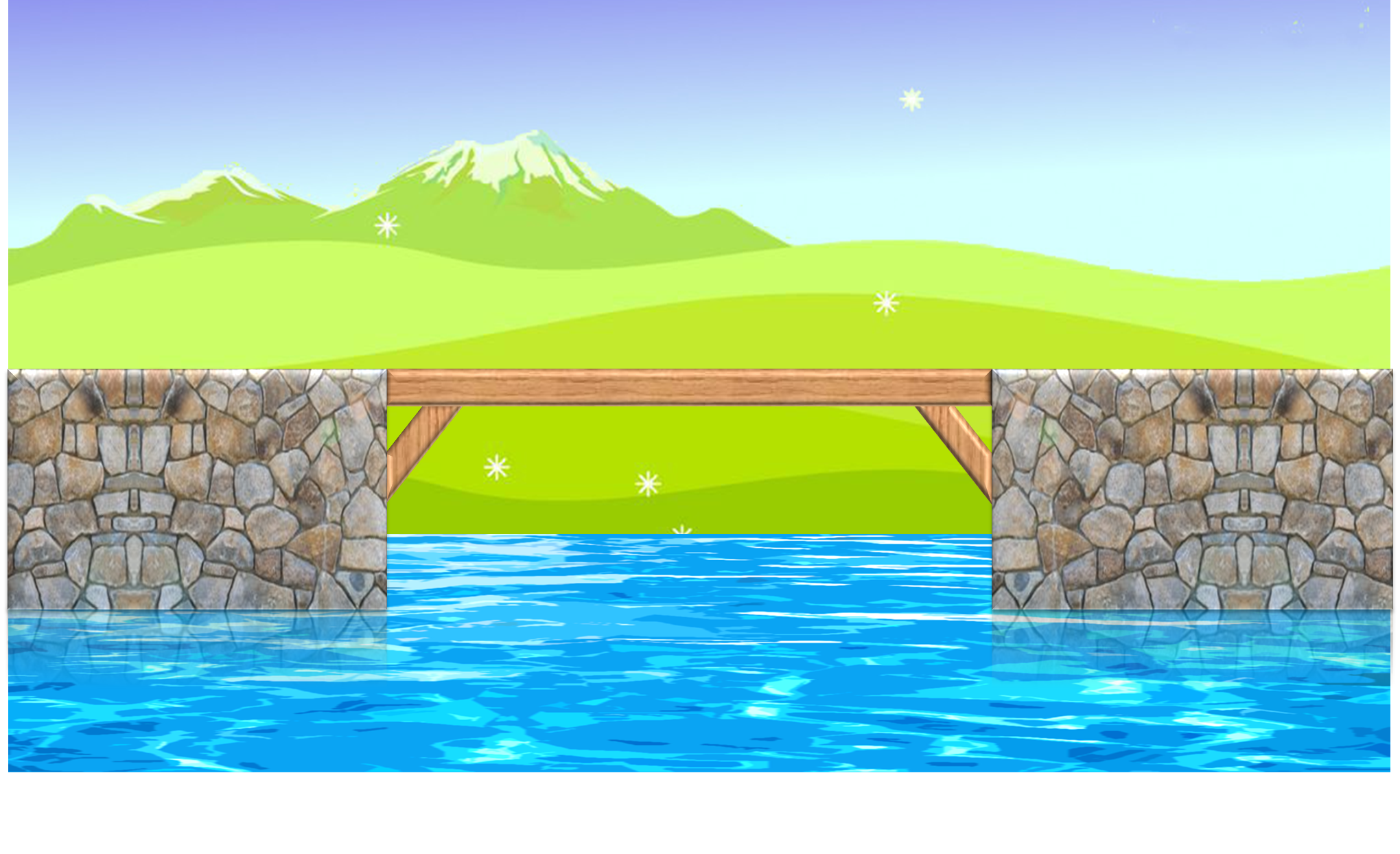 My sister is shorter _____ me.
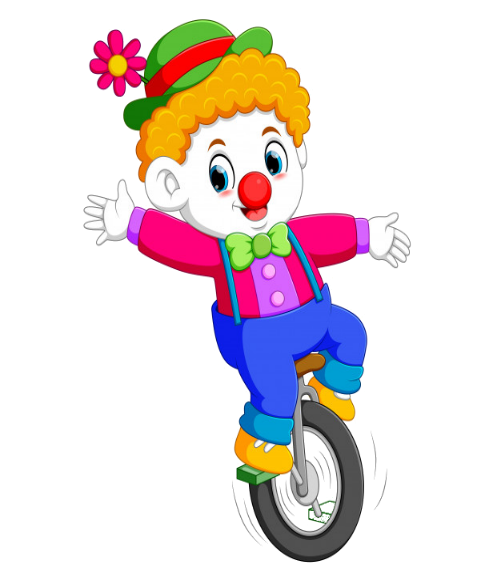 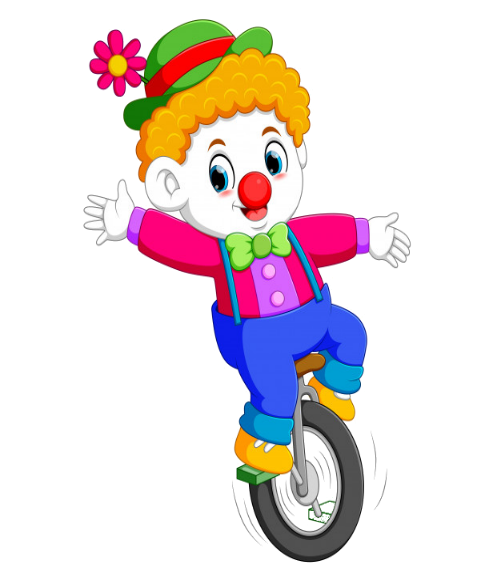 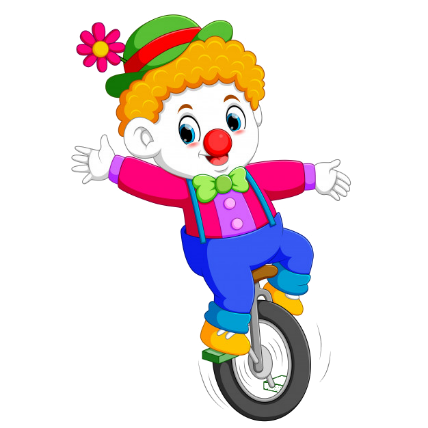 than
then
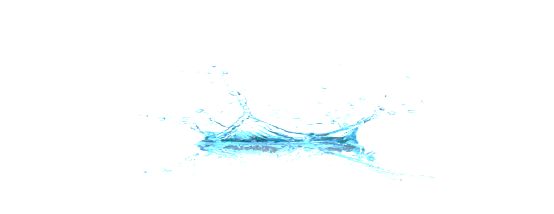 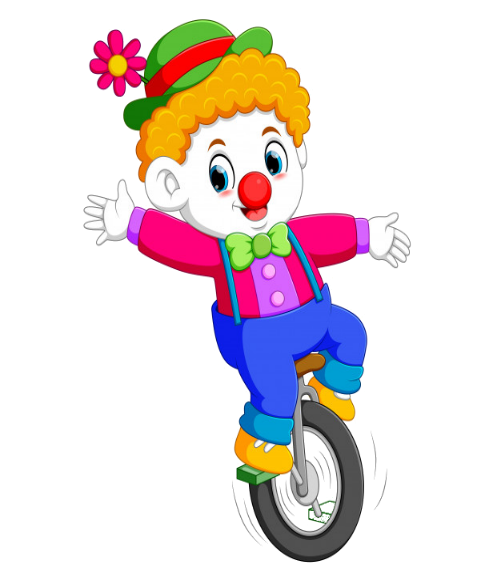 them
the
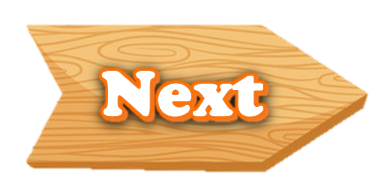 [Speaker Notes: Ms Huyền Phạm - 0936.082.789 – YOUTUBE: MsPham.  Facebook: Dạy và học cùng công nghệ.]
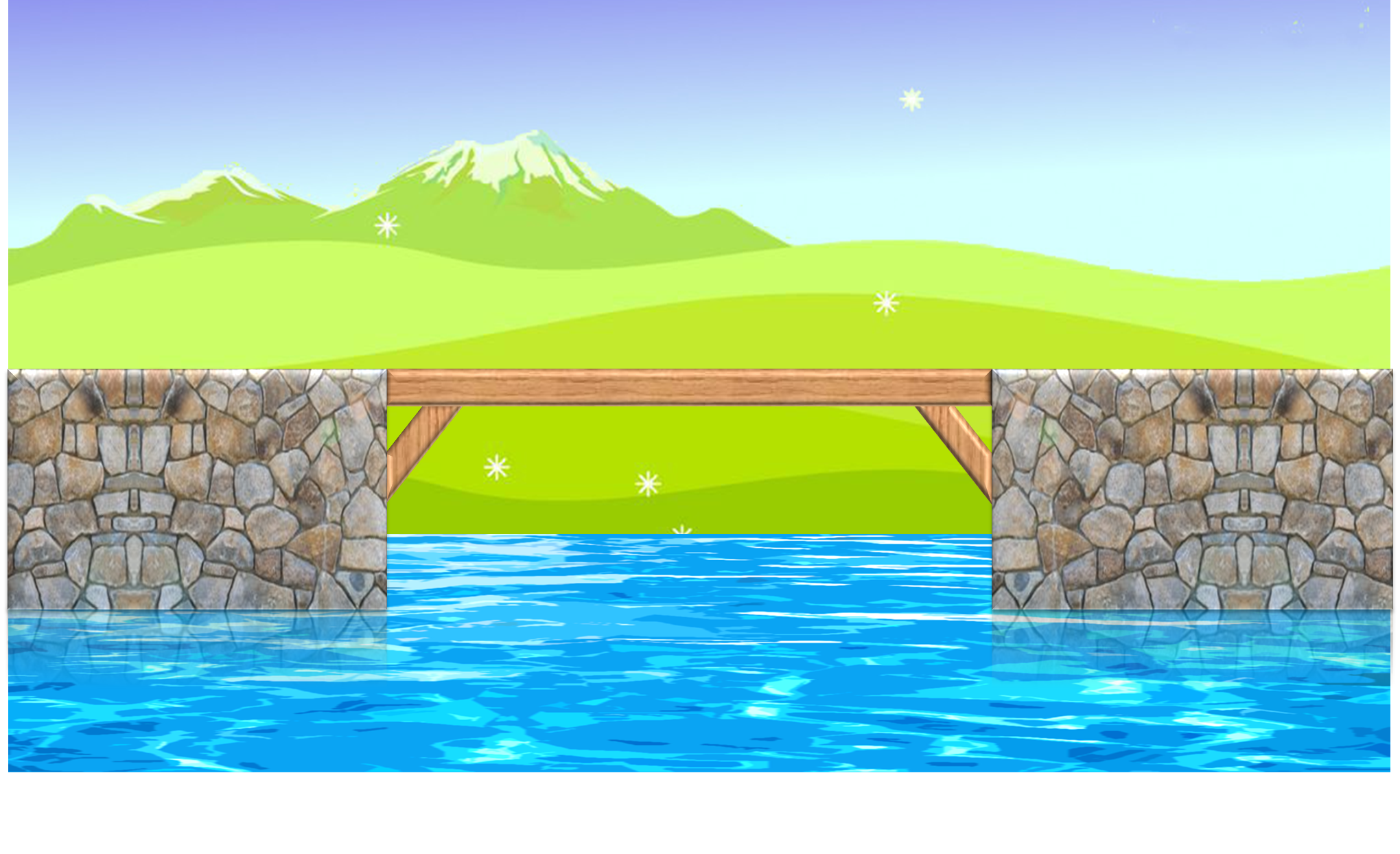 The mother is shorter 
              than the father.
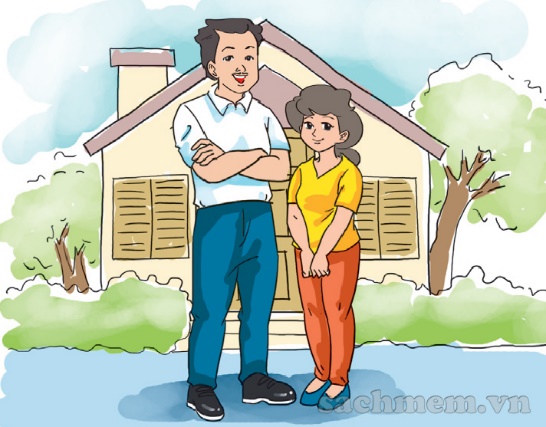 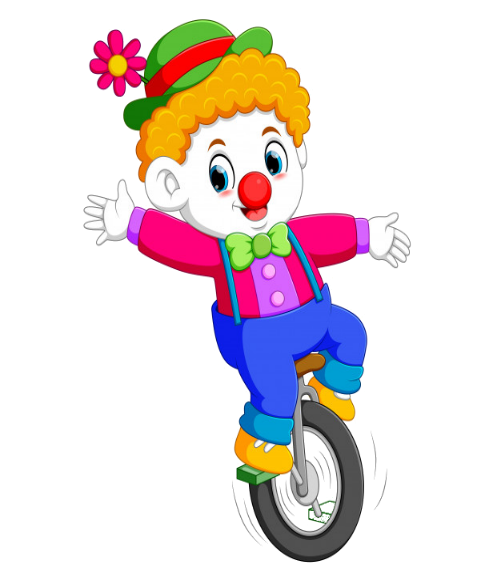 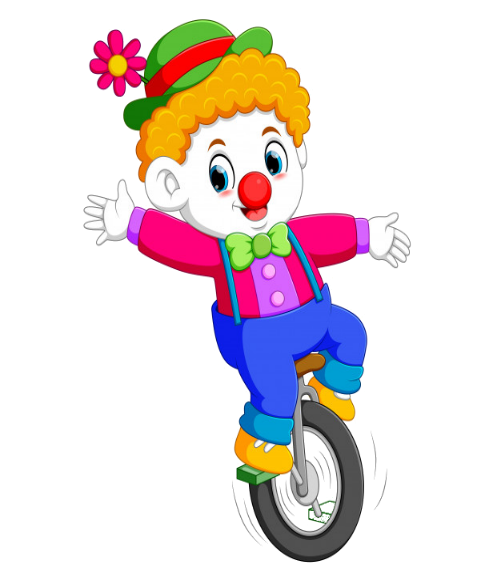 What does your father look like?
How old is your mother?
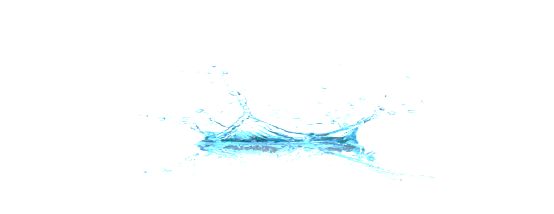 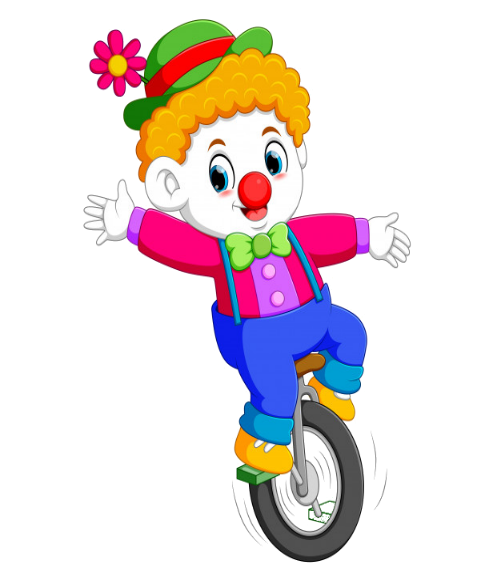 Who’s that man?
Who’s shorter?
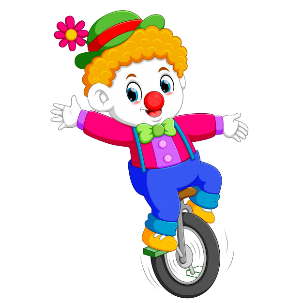 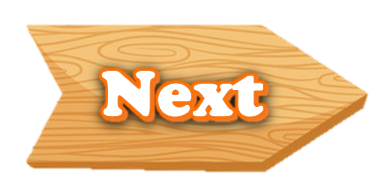 [Speaker Notes: Ms Huyền Phạm - 0936.082.789 – YOUTUBE: MsPham.  Facebook: Dạy và học cùng công nghệ.]
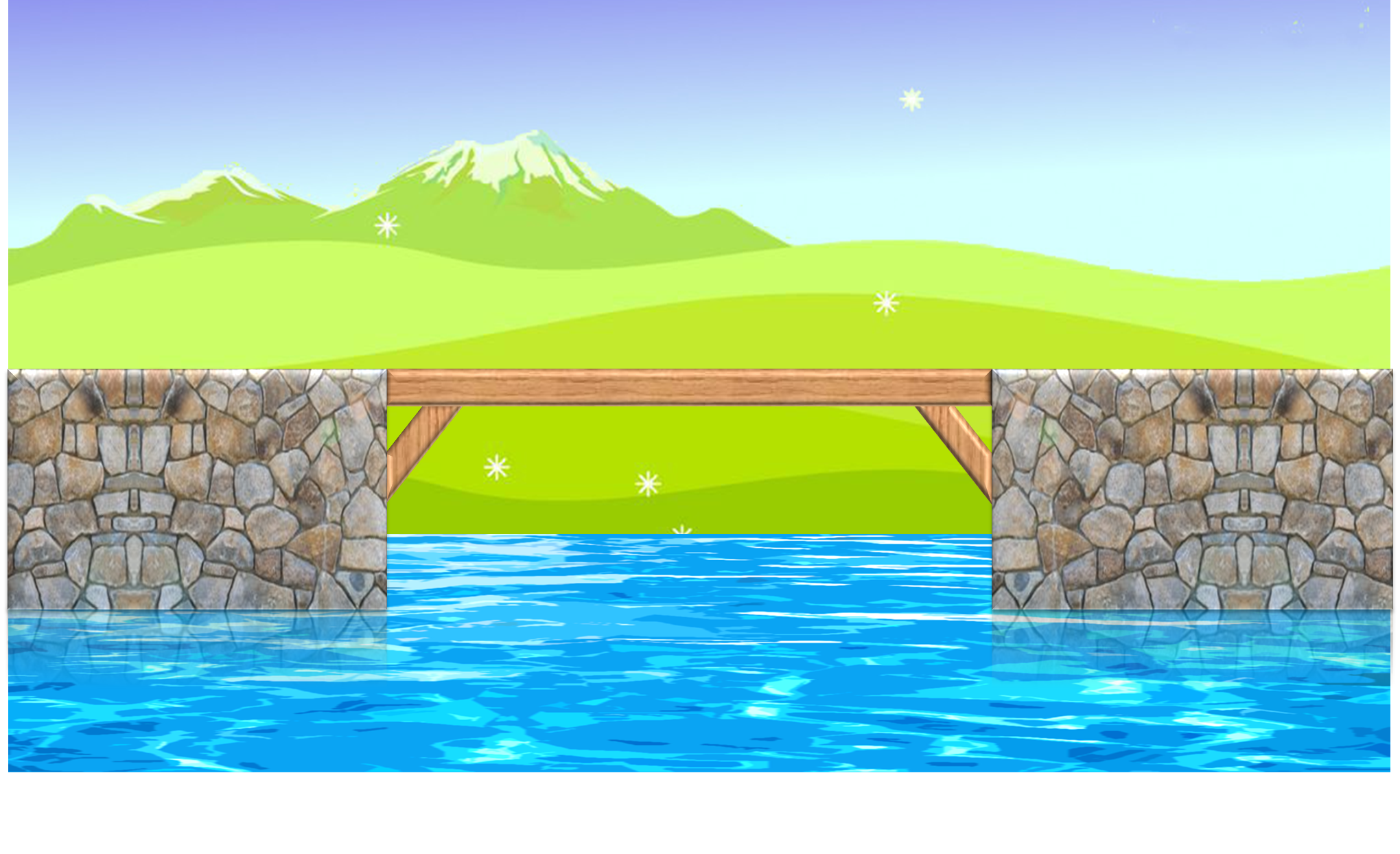 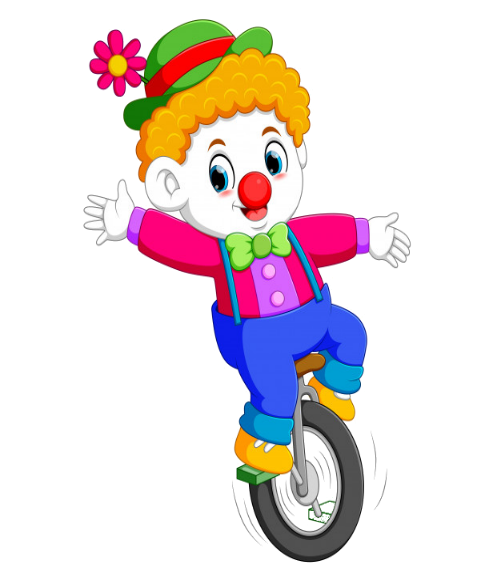 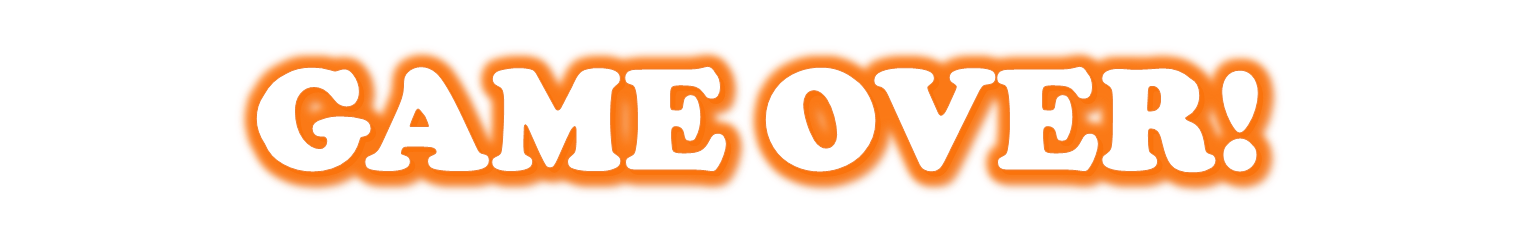 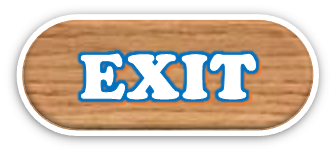 [Speaker Notes: Ms Huyền Phạm - 0936.082.789 – YOUTUBE: MsPham.  Facebook: Dạy và học cùng công nghệ.]
PHONICS
1. Listen and repeat.
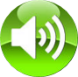 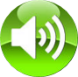 2. Listen and circle.
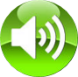 1. My brother is ___________.
	a.  thin 		b.  there
2. My sister is ___________.
	a.  There		b.  three 
3. ___________ books are on the table.
	a.  Their 		b.  The
4. Their books are ___________.
	a.  Thin		b.  thick
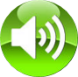 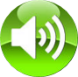 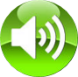 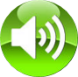 PRACTISE
3. Let's chant
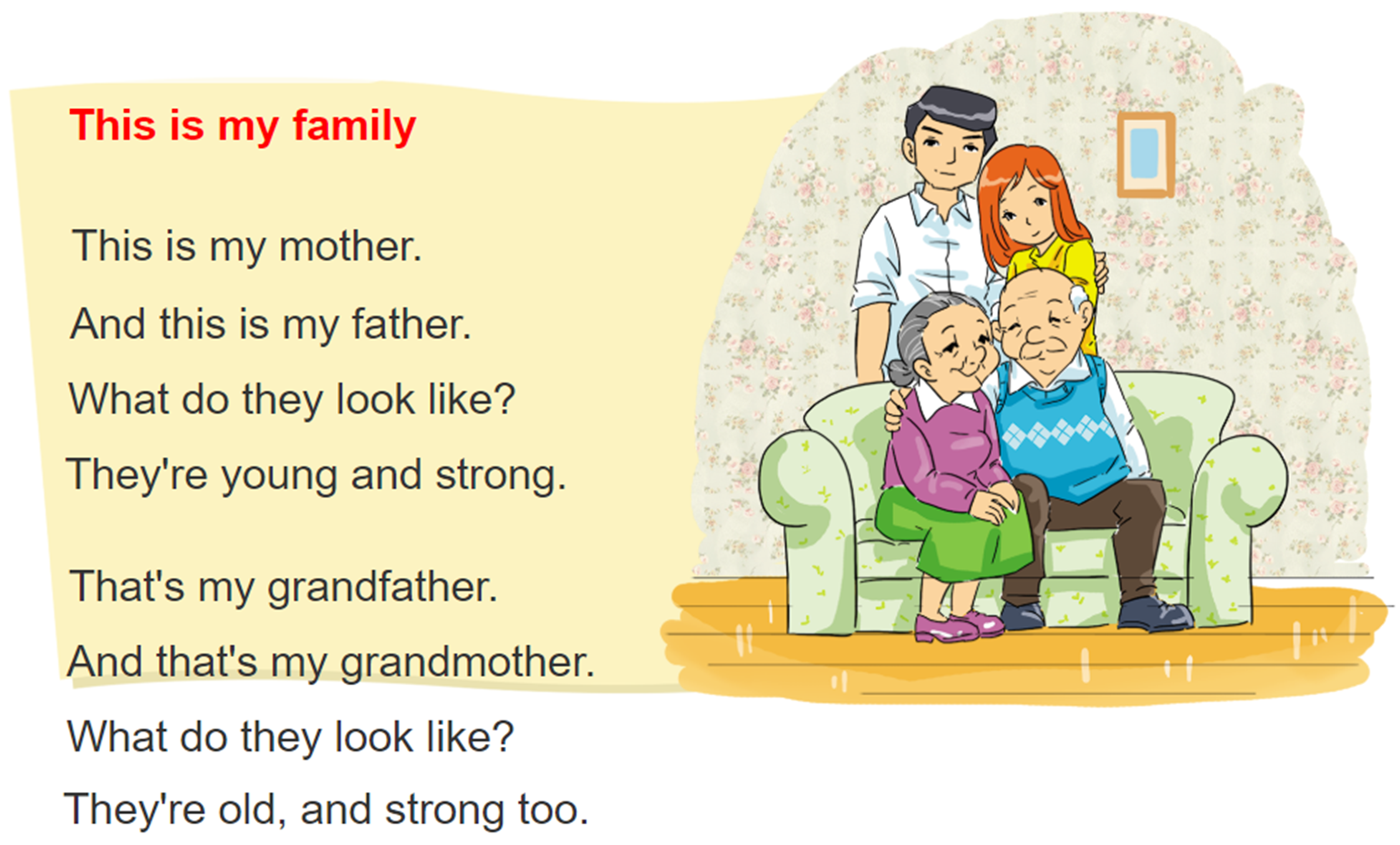 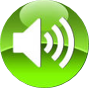 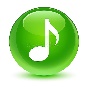 4. Read and write
Dear Jane,
My name's Marie. I'm nine years old and I live in Can Tho. There are four people in my family: my father, my mother, my brother and me. My father's 34 years old. He's a teacher, and he's tall and slim. My mother's 31 years old. She's a doctor. I think she's very beautiful! My brother and I are pupils at Hoa Sen Primary School. I'm older than my brother but he's taller than me.
Best wishes, Marie.
1. What does Marie's father do?
2. What does her father look like?
3. What does her mother look like?
4. Who is younger, Marie or her brother?
5. Who is shorter, Marie or her brother?
______________________.
______________________. ______________________. ______________________. ______________________.
He is a teacher  
He is tall and slim  
Her mother is beautiful 
Her brother is younger
Marie is shorter
5. Write
Dear,
My name's ____________. I'm ________ years old.
There are ____________ people in my family. 
My father's ____________. 
My mother's ____________.
Best wishes.
6. Project
Bring a photo of your family. 
Describe your family members to the class.